Лэпбук “Космос”
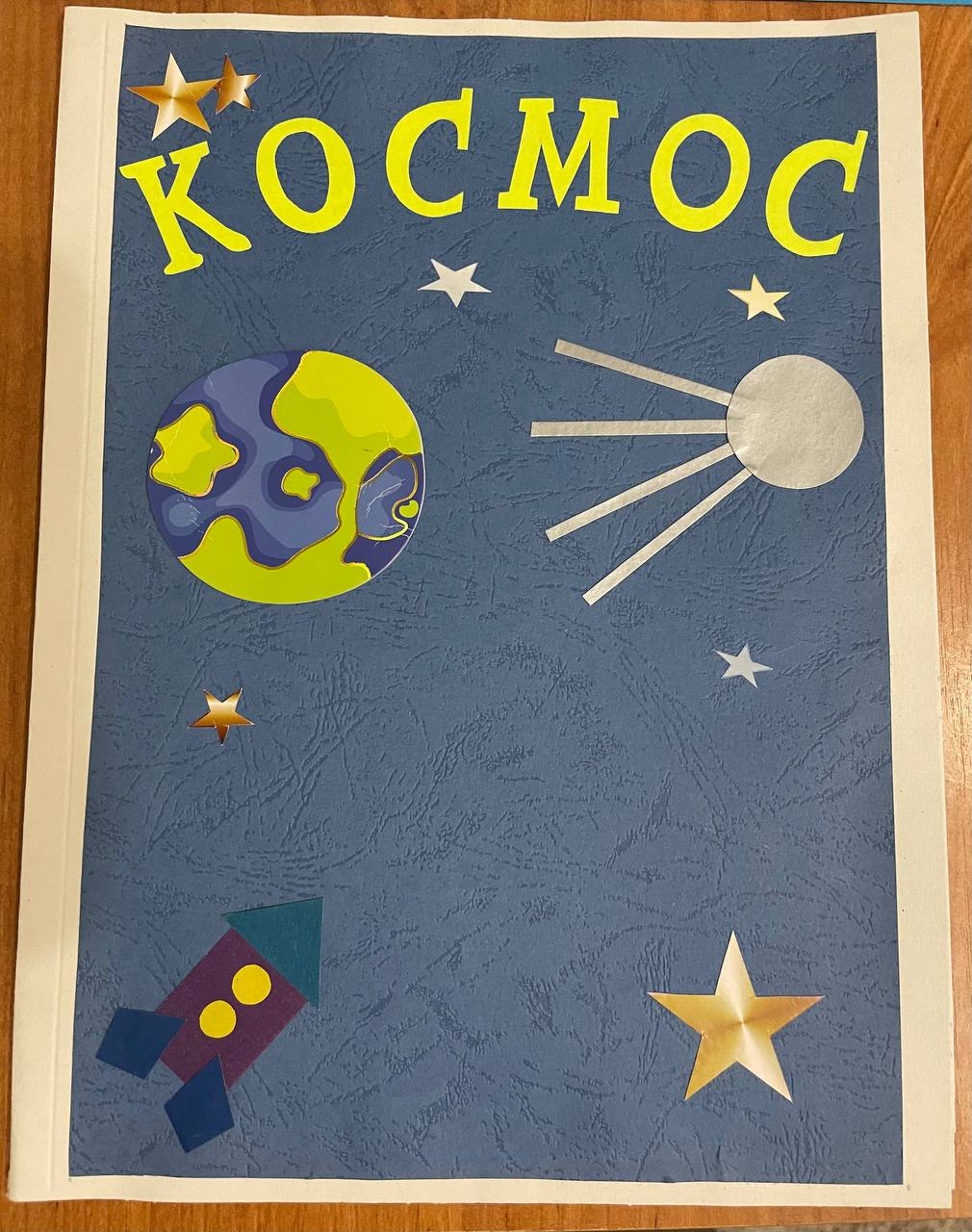 “Умные книжки”
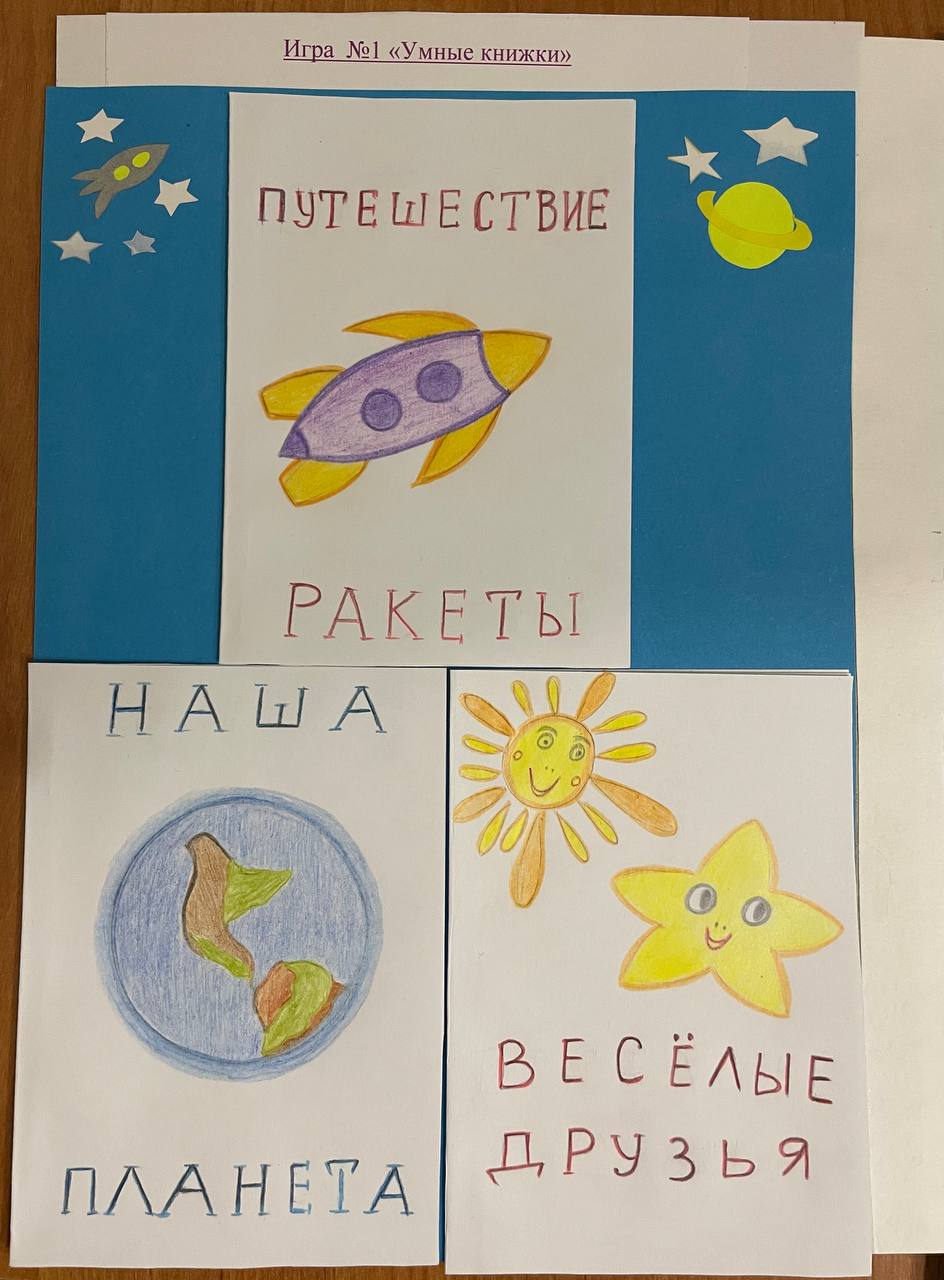 “Угадай кроссворд”
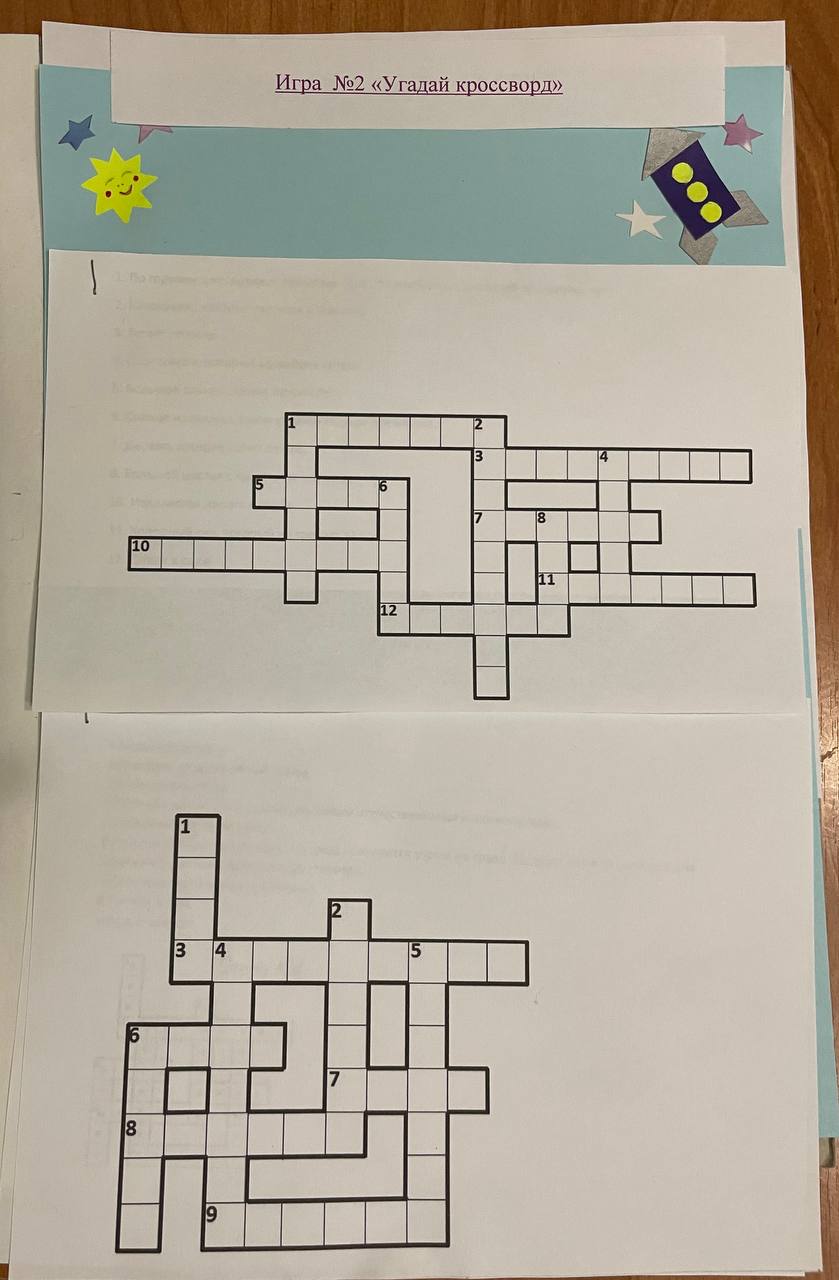 “Составь предмет”
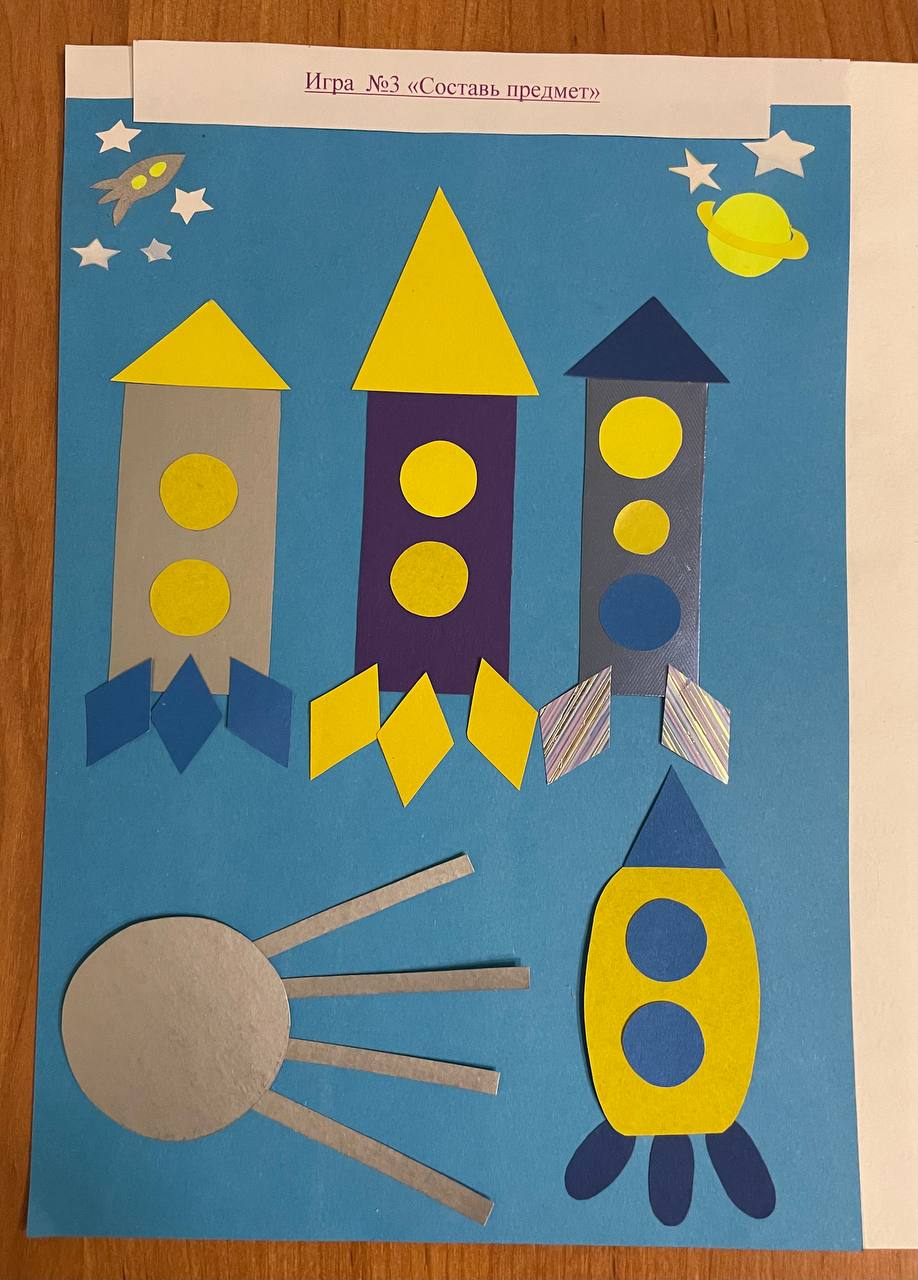 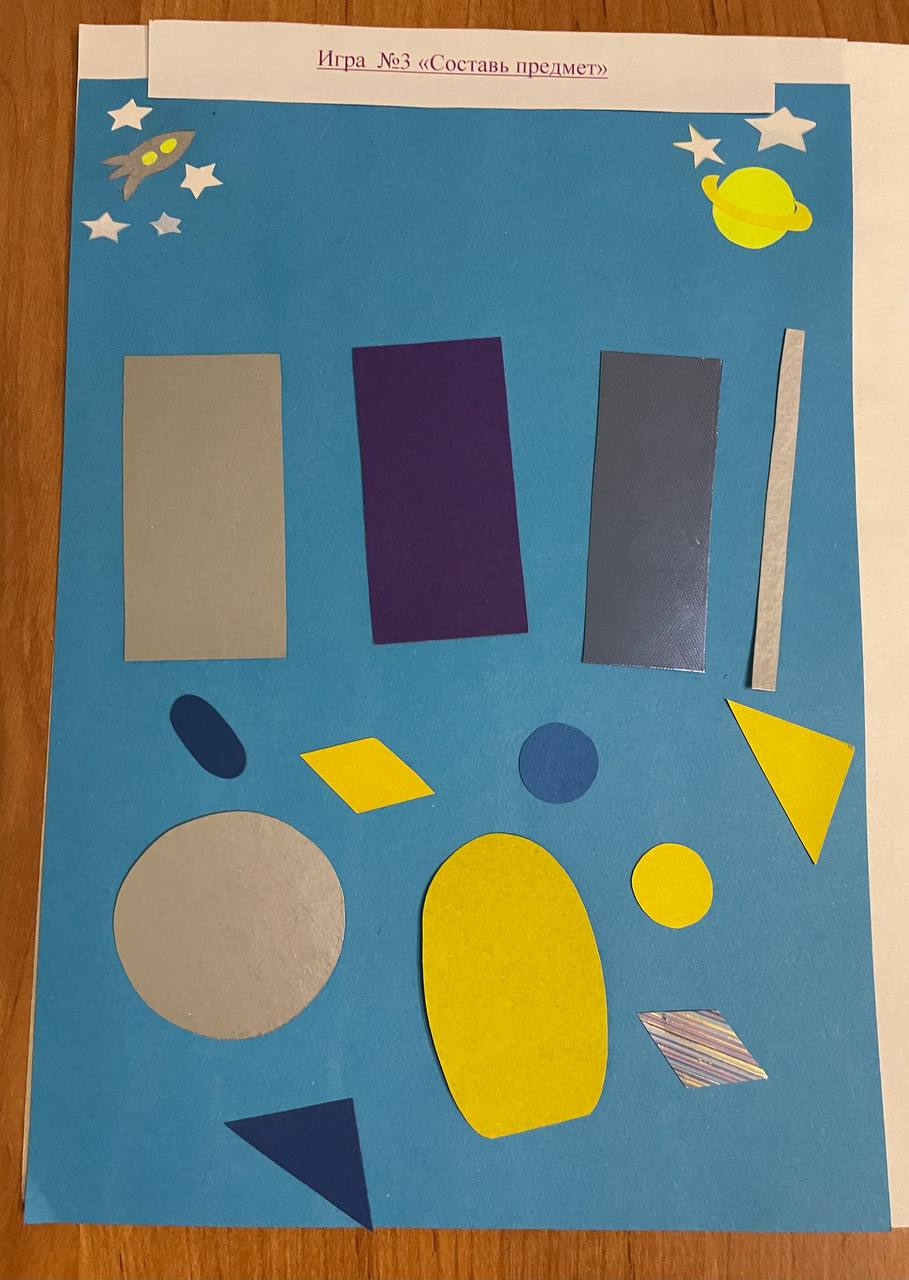 “Назови и выполни правильно”
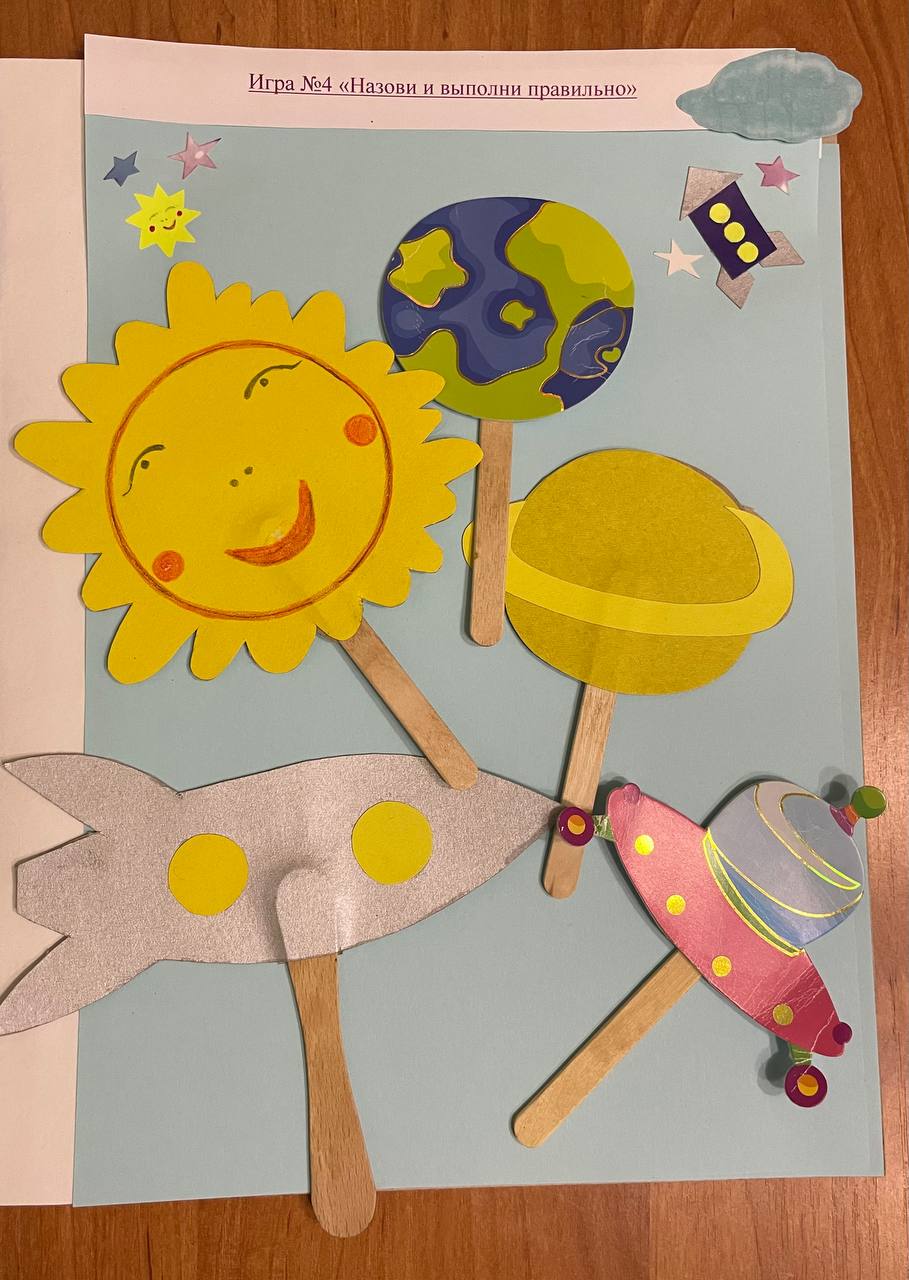 “Найди пару”
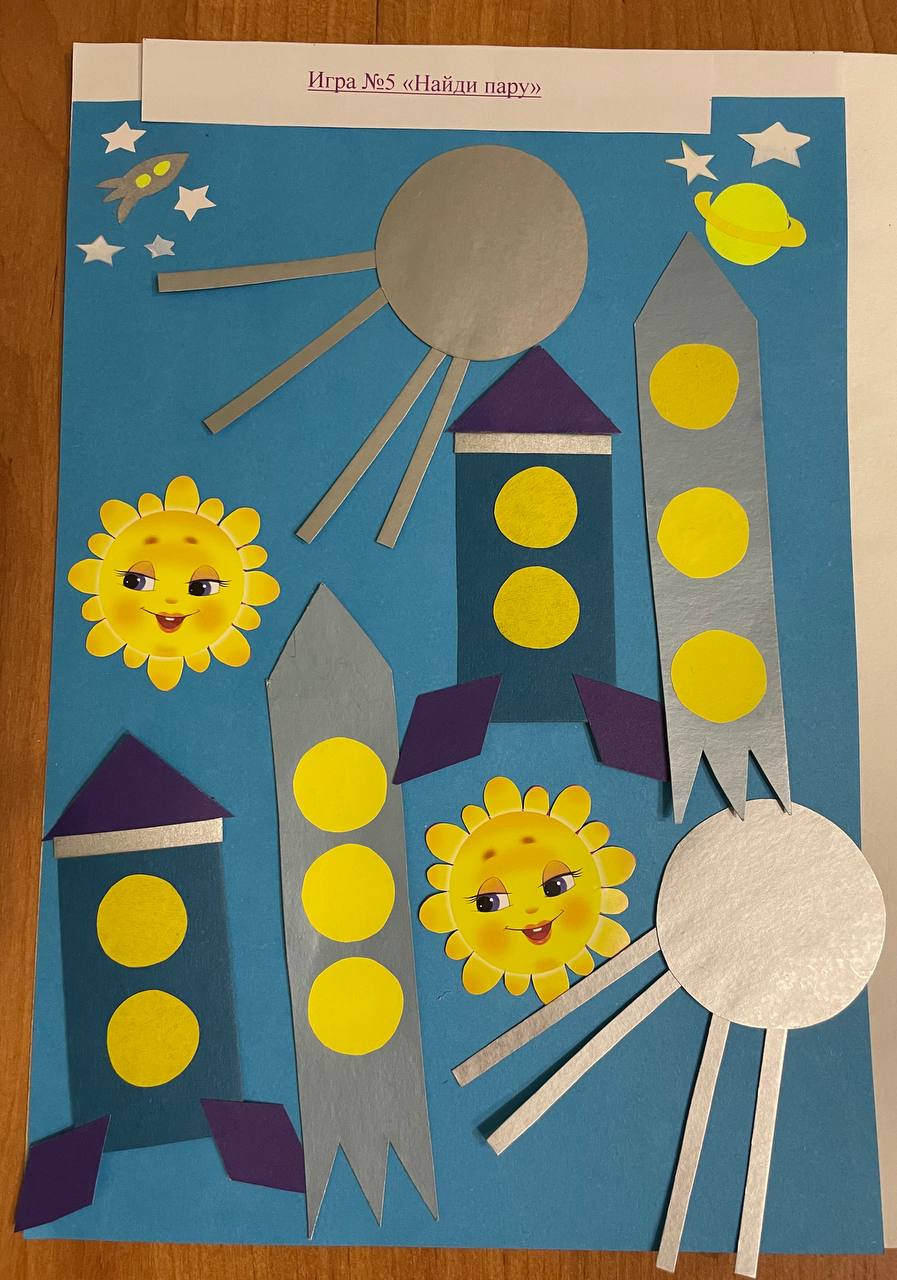 “Выполни и назови верно”
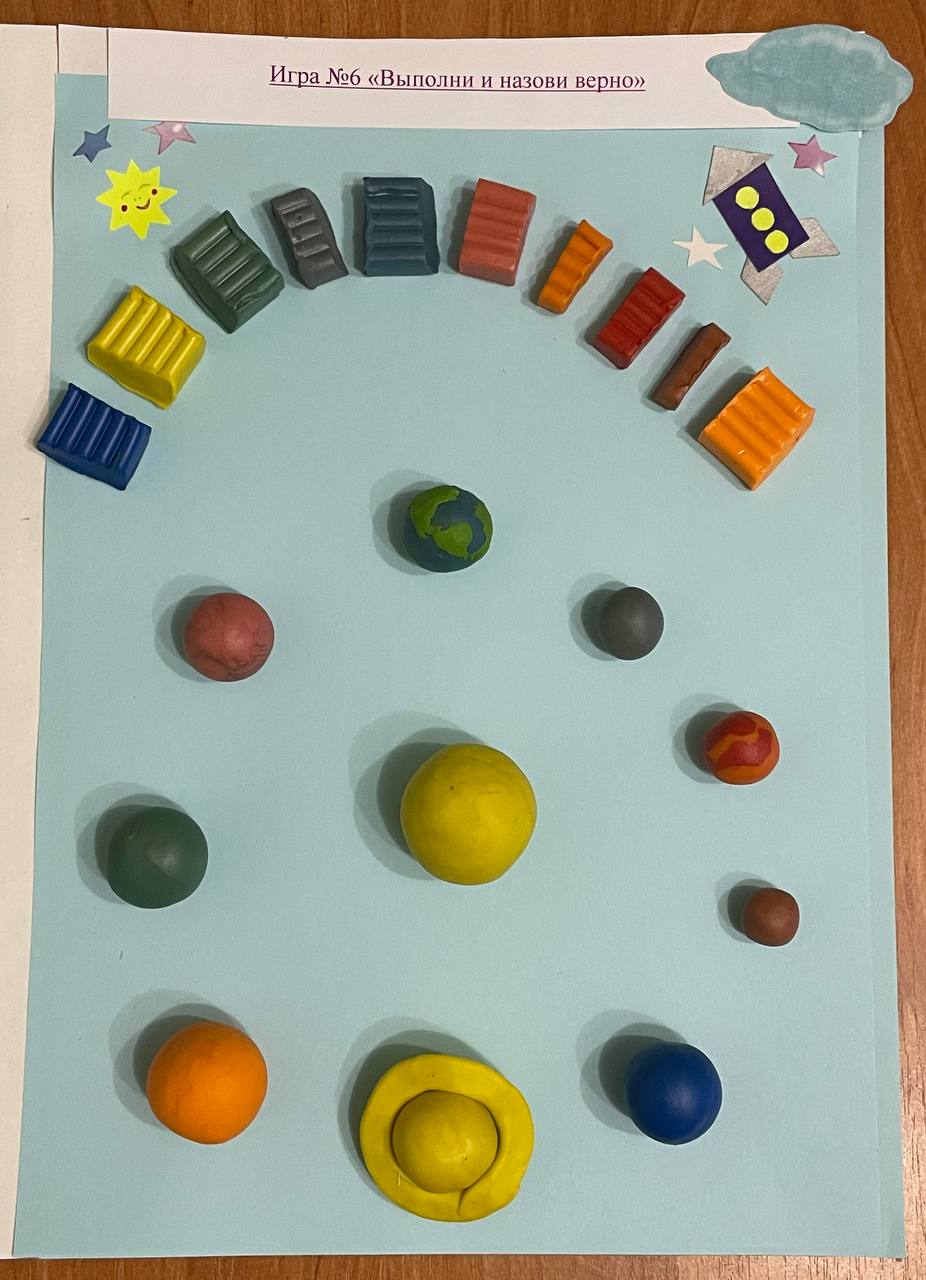 “Найди и назови лишние предметы”
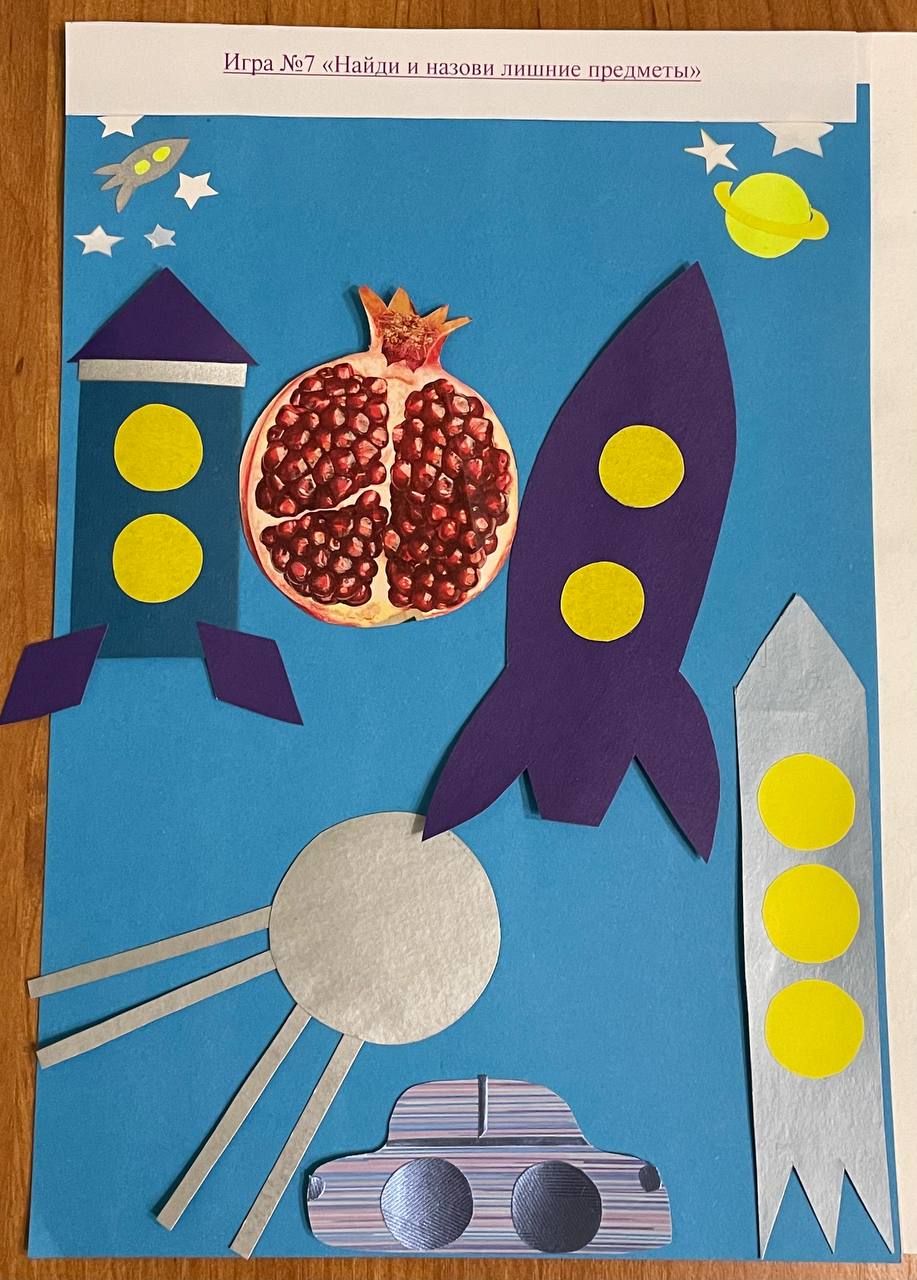 “Угадай и выполни правильно”
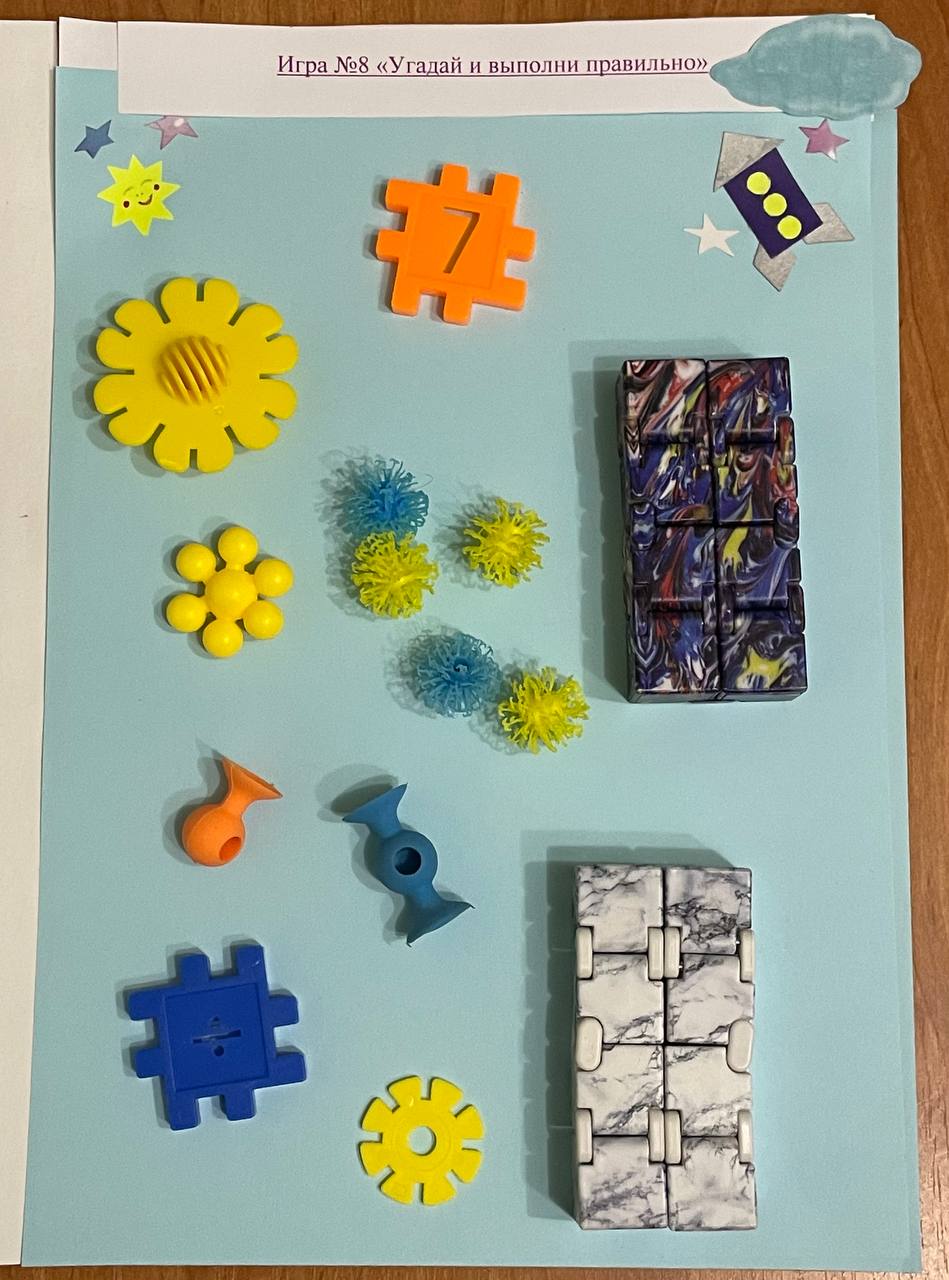 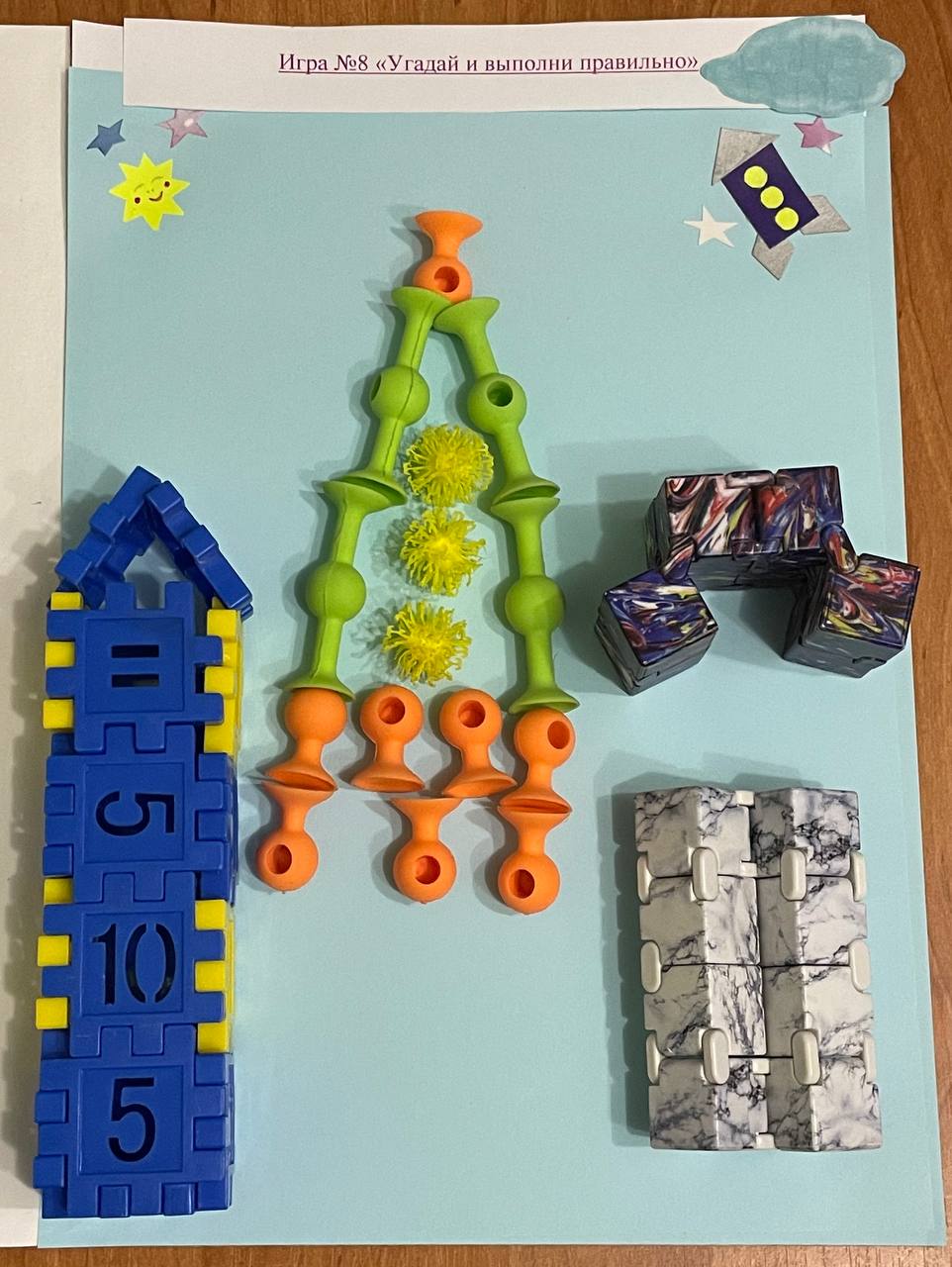 “Перечисли и выбери правильно”
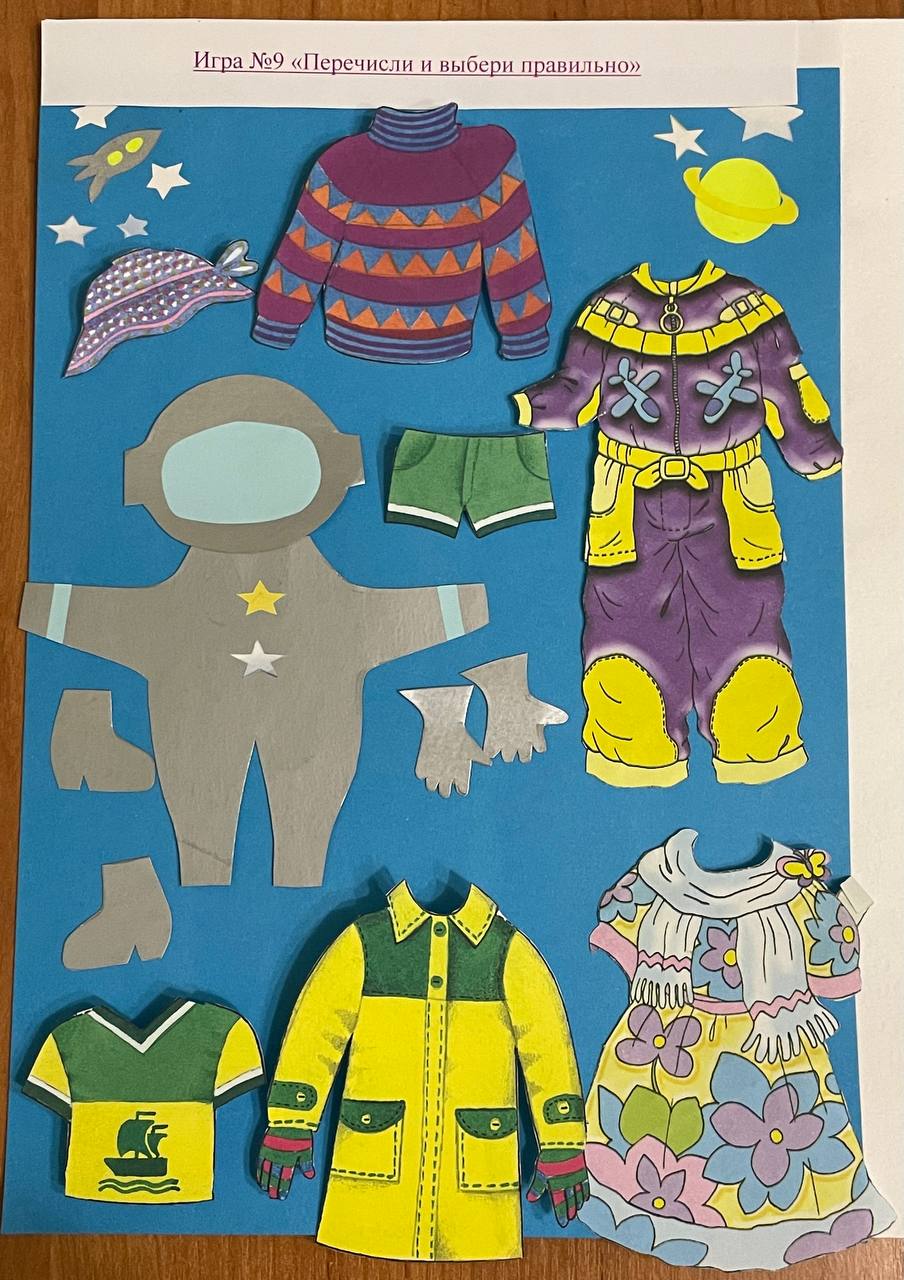 “Волшебный космос”
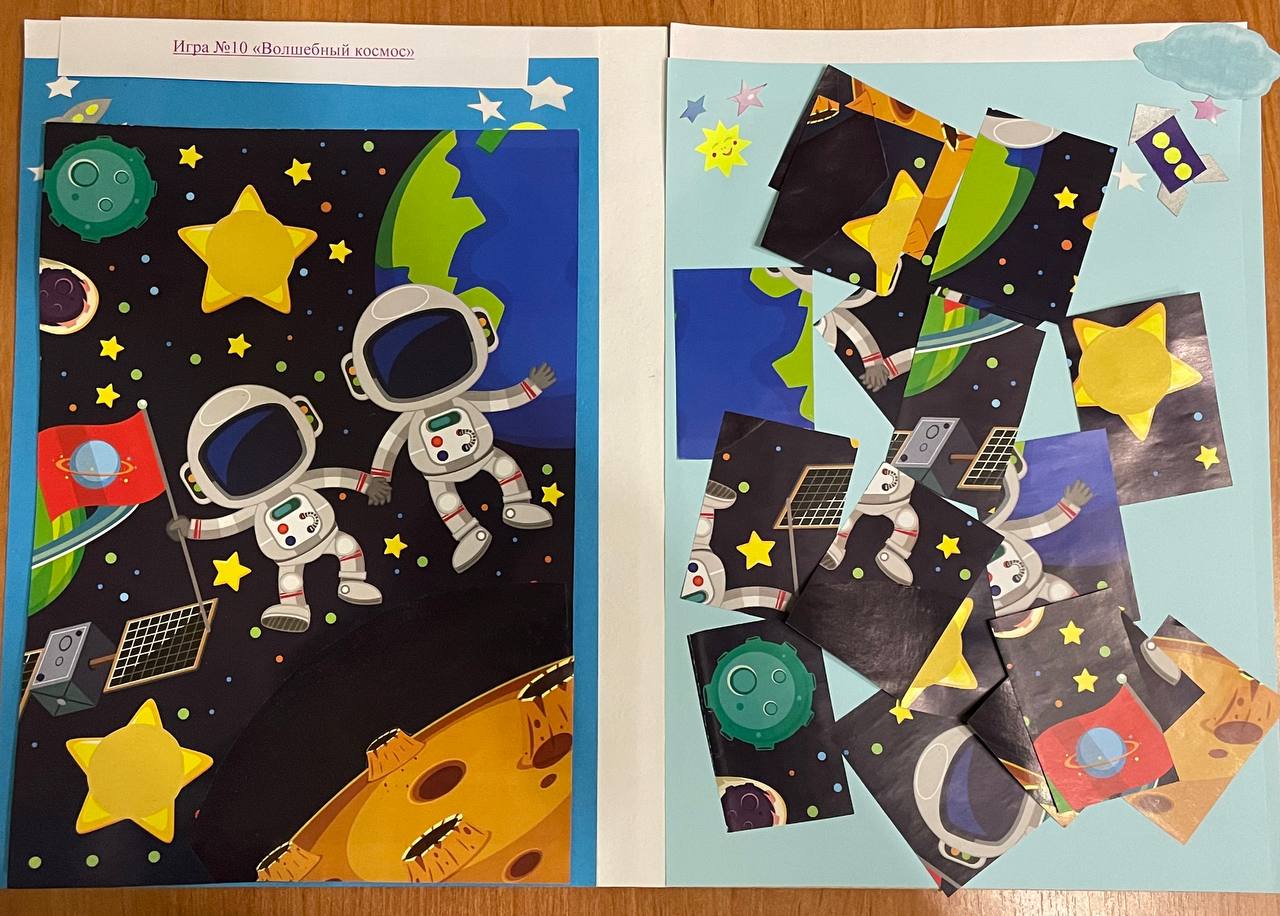 “Составь картинку и придумай свою историю”
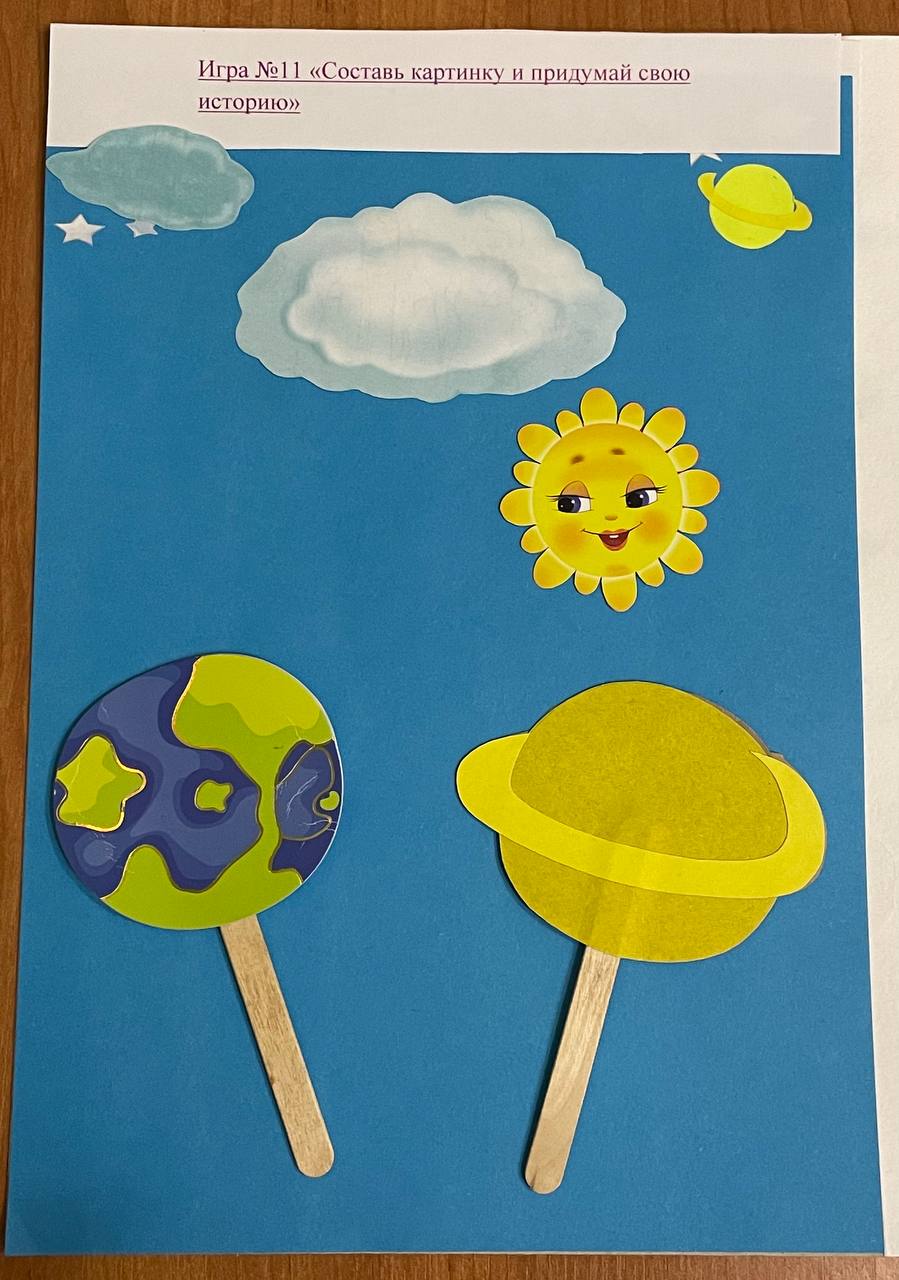 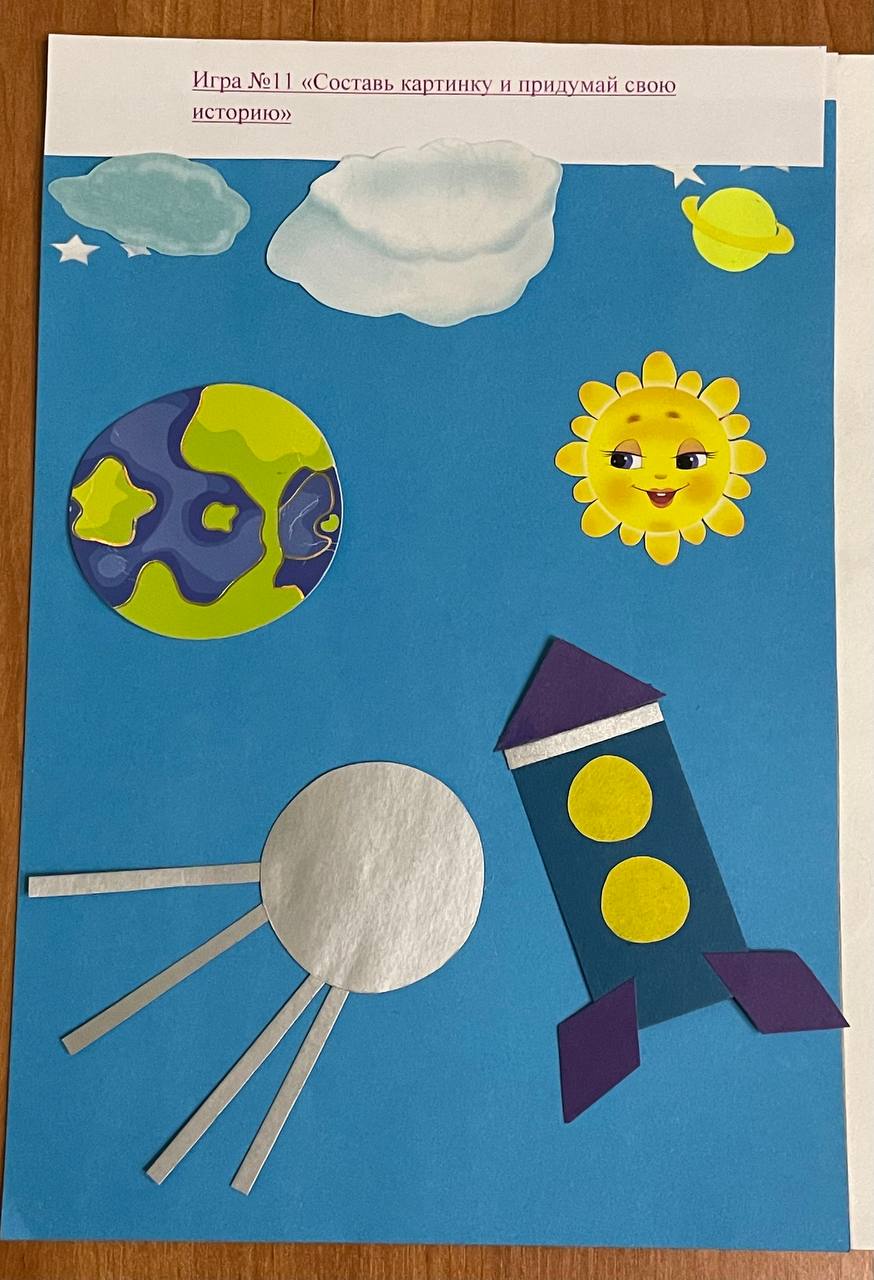